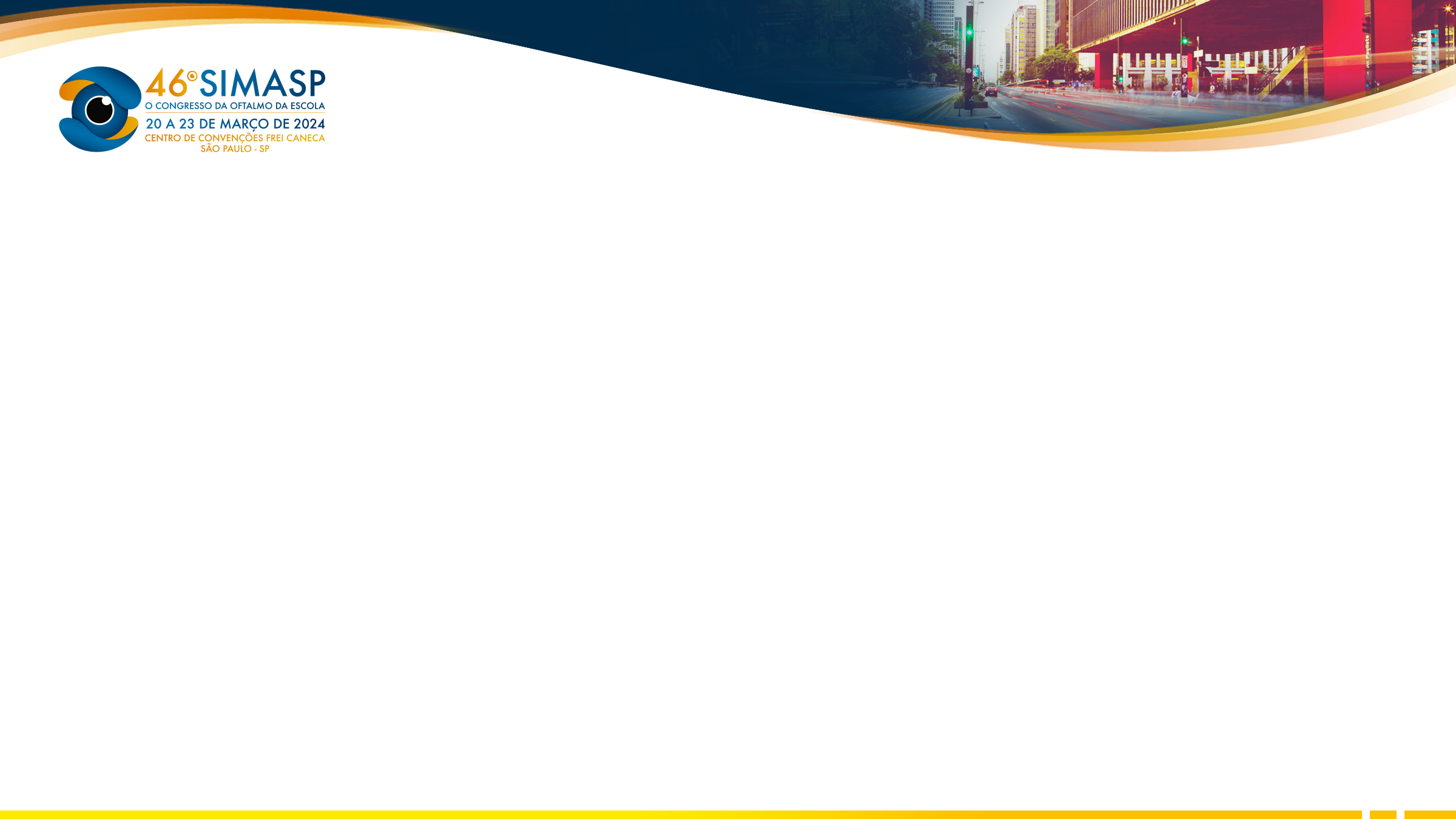 Paciente evolui com acuidade visual sem percepcao luminosa. Evidenciada luxação de catarata densa.
RESUMO
Luxação espontânea de catarata densa
Vitória Thamyris Brandão da Silva, Wagner Guimarães Ferreira, Igor André Telles da Cunha 
Hospital Universitário Pedro Ernesto – HUPE | UERJ
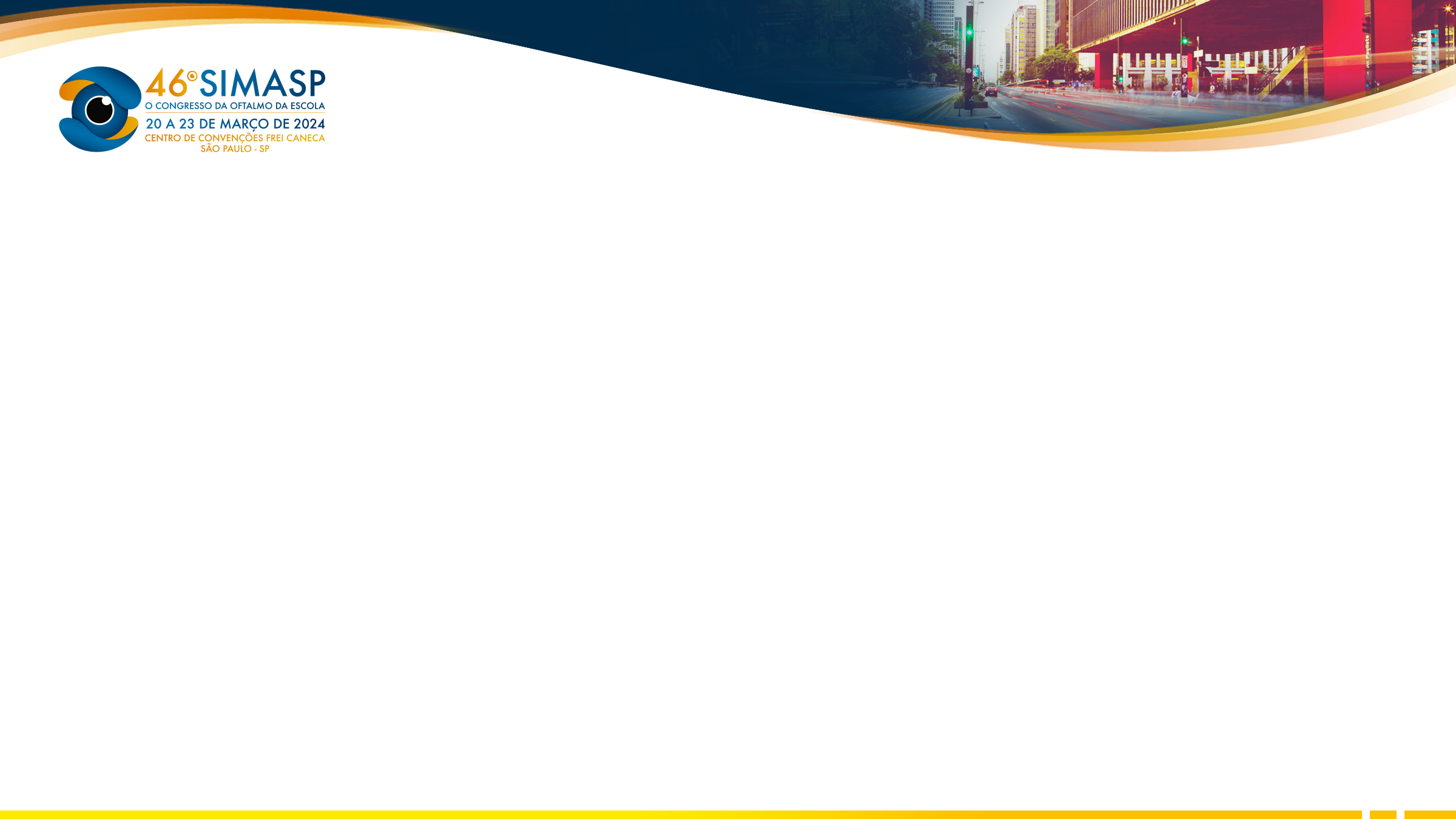 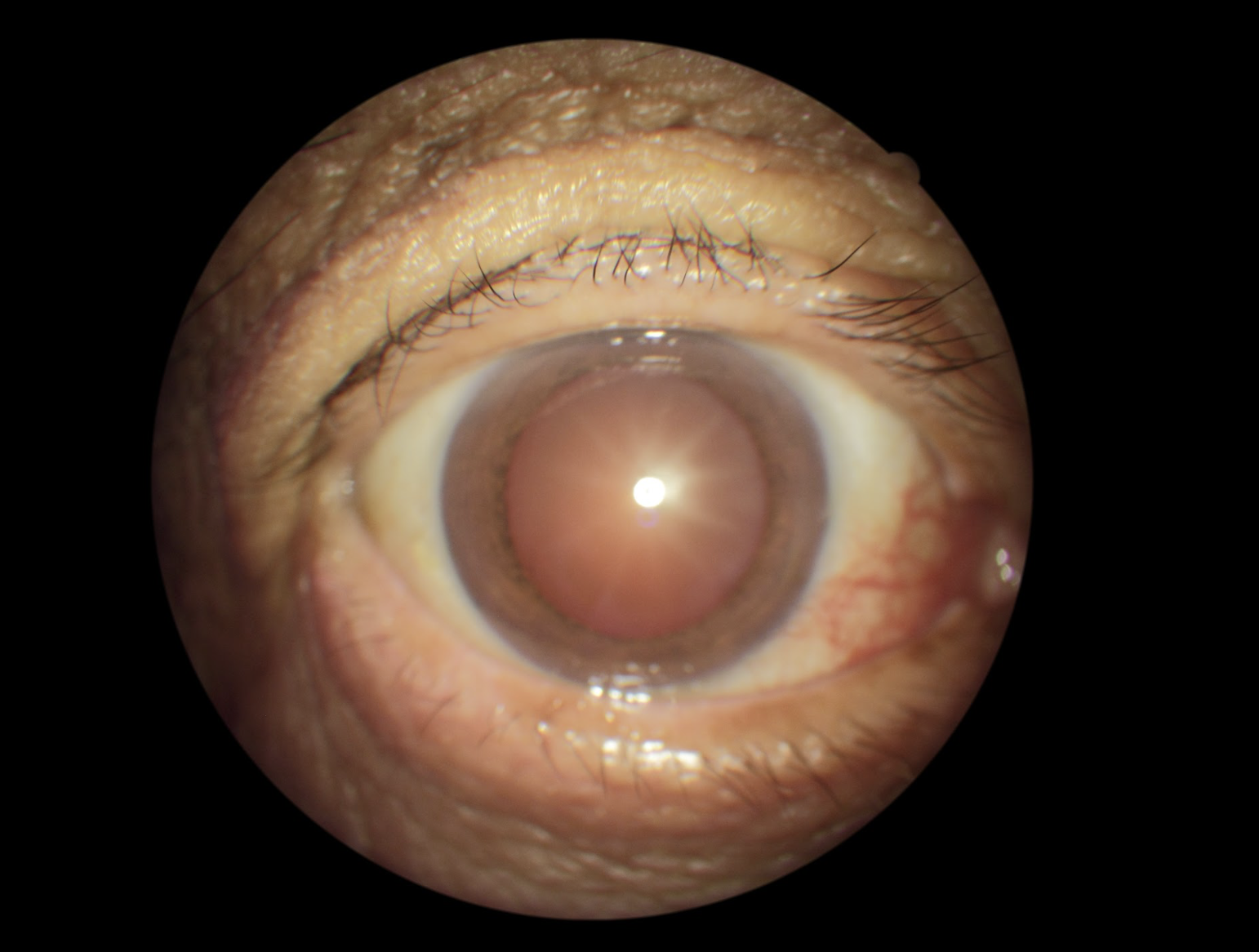 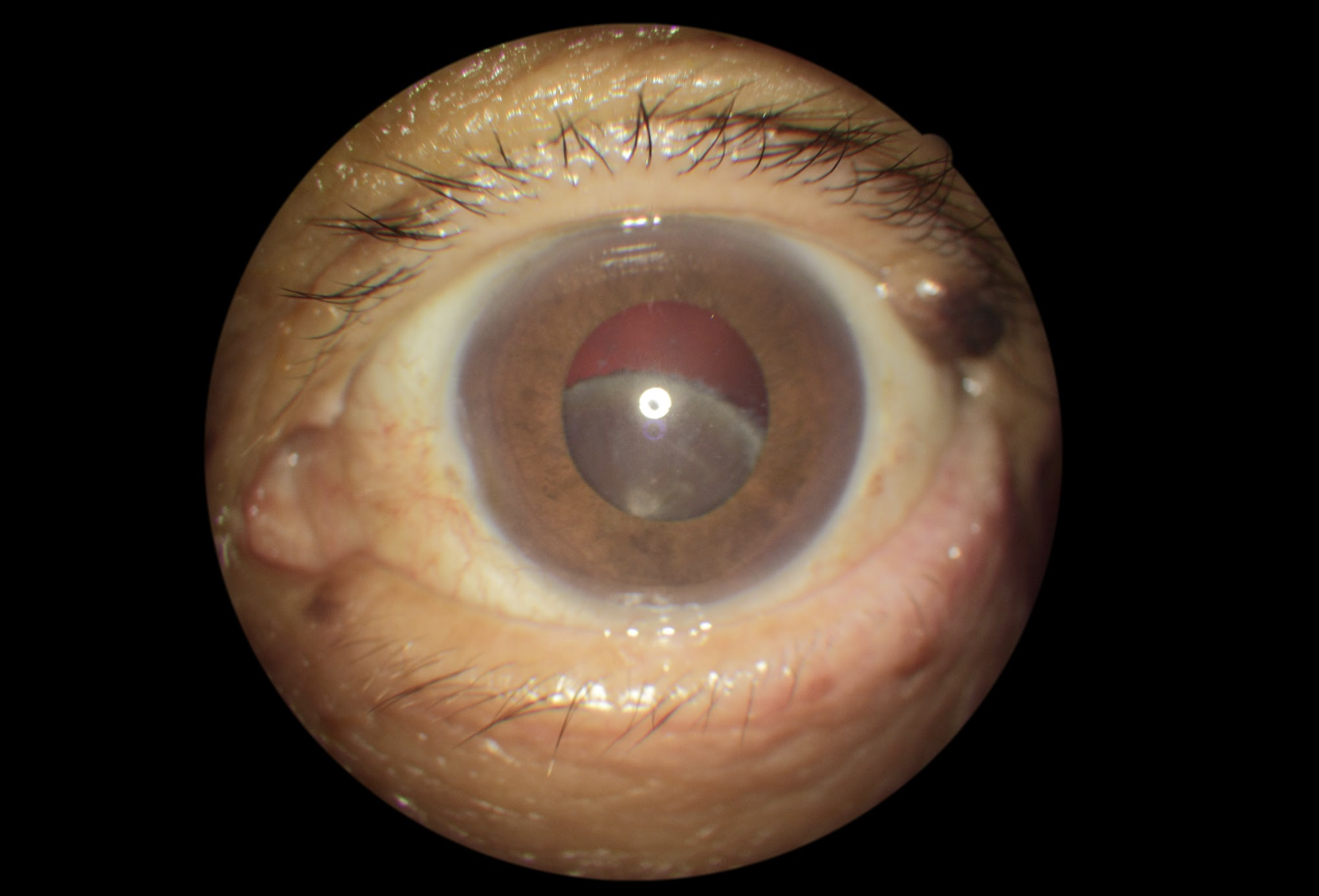